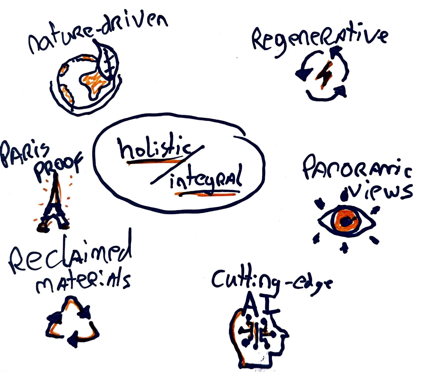 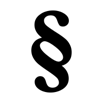 Paragraph PioneersA new paragraph in sustainable design
Miel Beekman
Katinka Verleg
Erron Estrado
Rick Titulaer
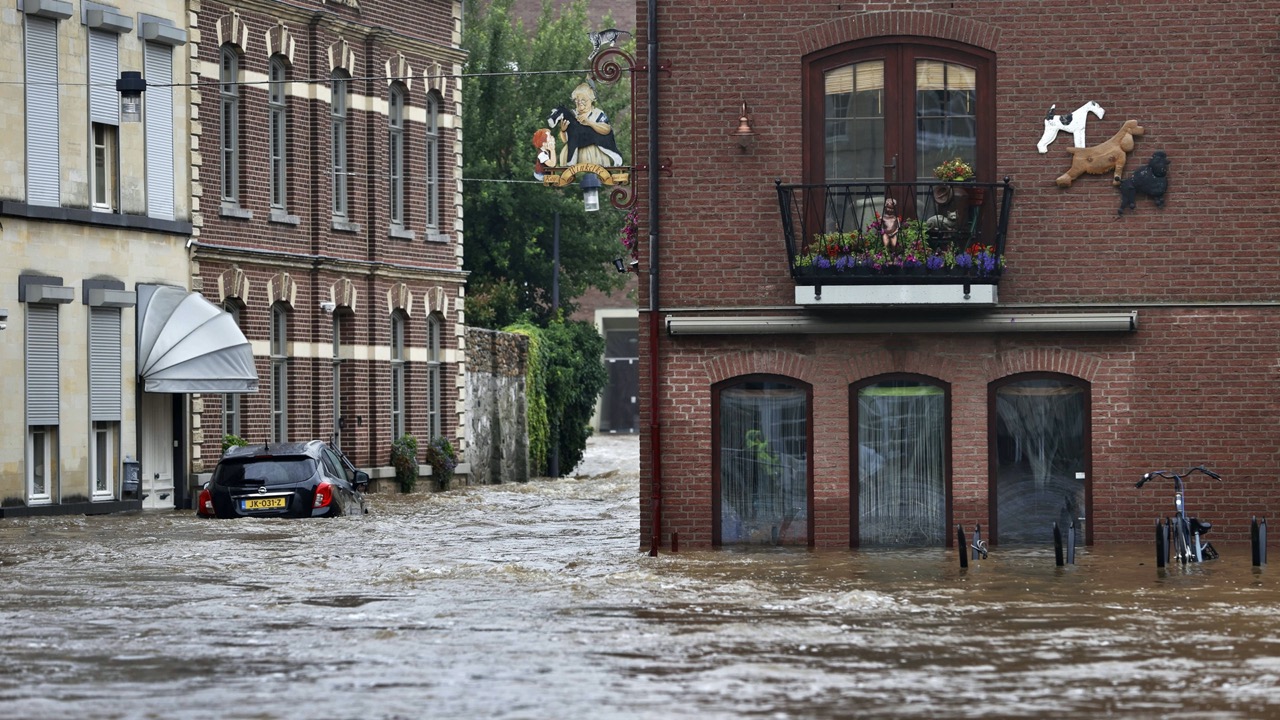 Urgence
[Speaker Notes: We all know the urgence to start designing paris proof to stay within the 1,5 degree limit.]
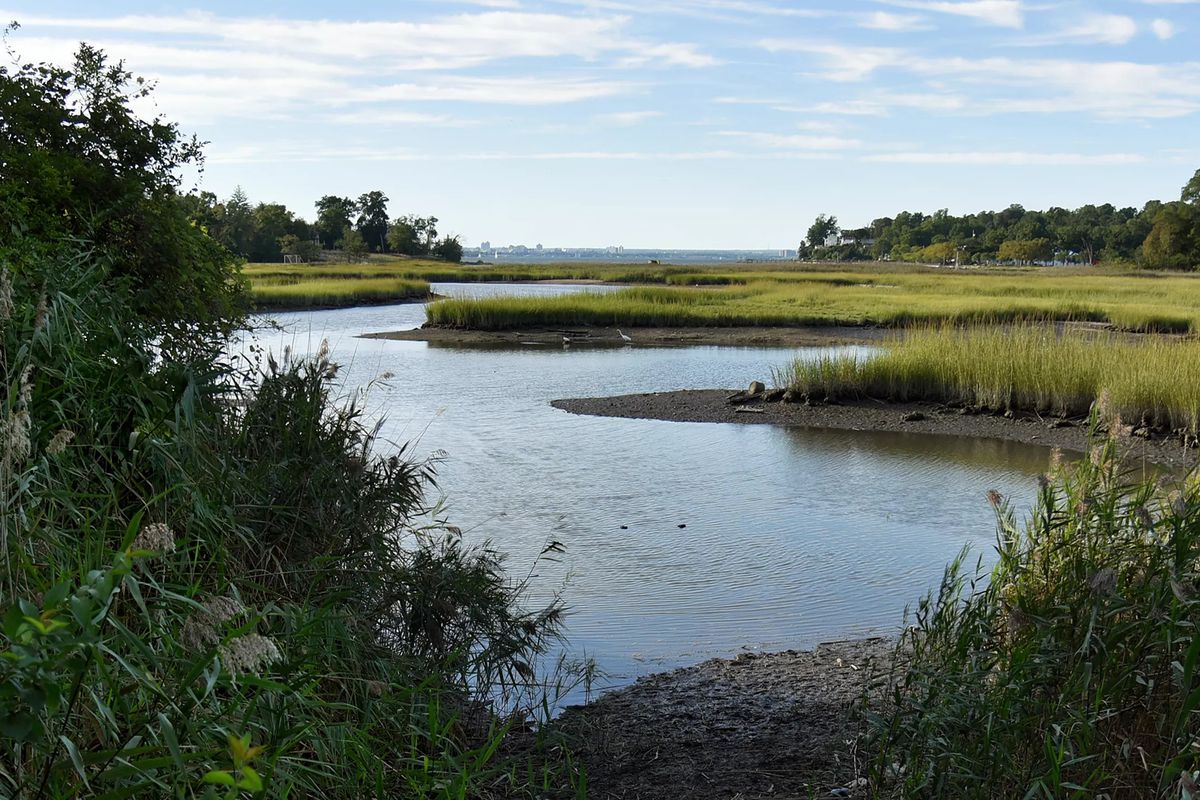 Biodiversity loss
[Speaker Notes: We all know the urgence to start designing paris proof to stay within the 1,5 degree limit.]
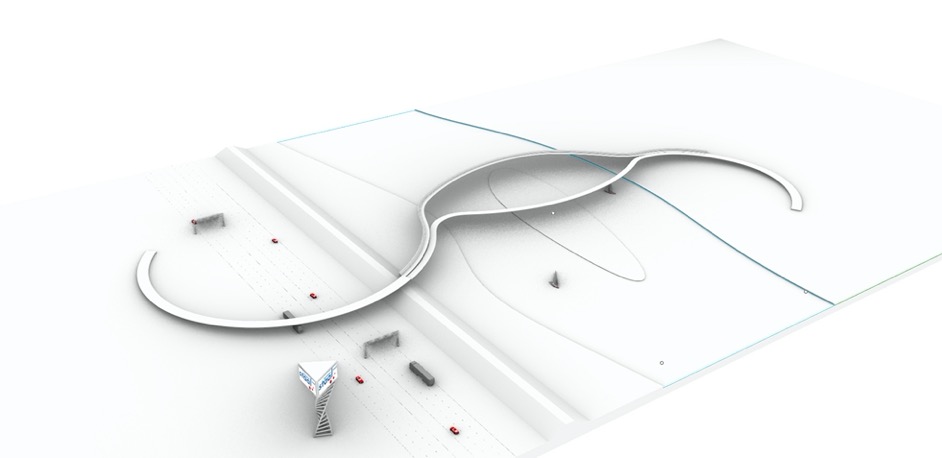 Design Concept
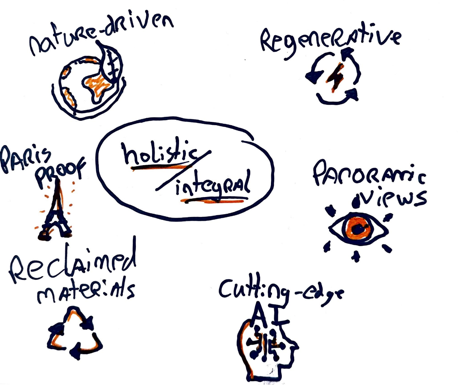 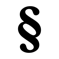 [Speaker Notes: We all know the urgence to start designing paris proof to stay within the 1,5 degree limit.]
How? AI Driven
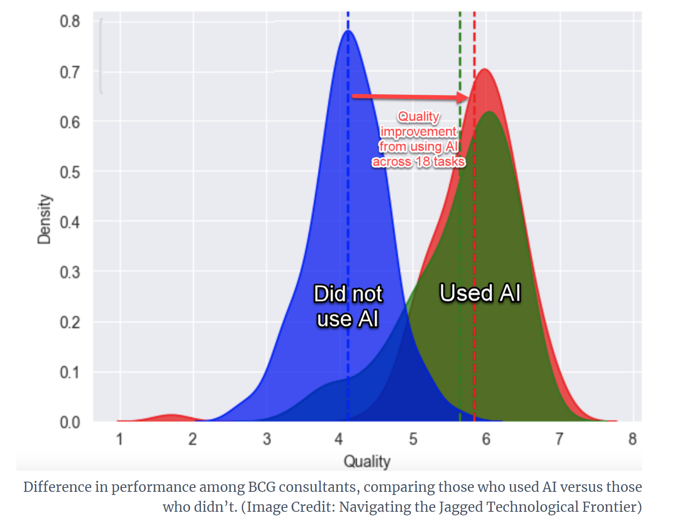 Harvard Business School, September 2023
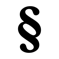 AI Driven
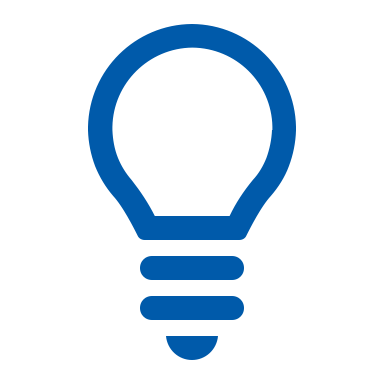 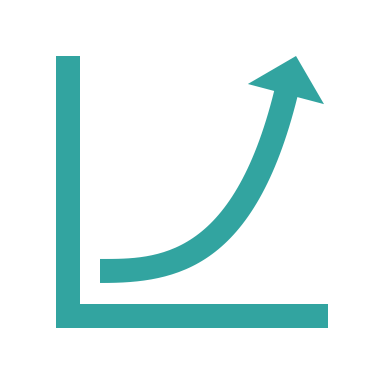 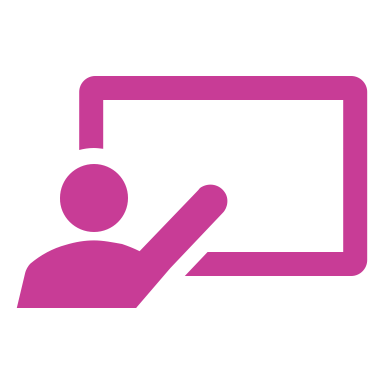 Optimisation
Ideation
Presentation
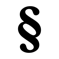 [Speaker Notes: We all know the urgence to start designing paris proof to stay within the 1,5 degree limit.]
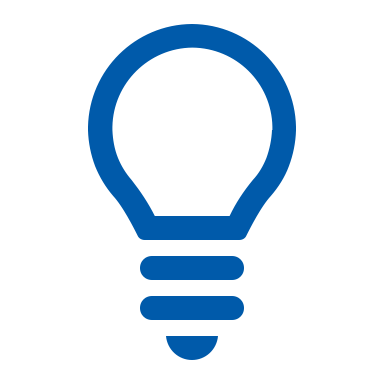 Ideation
ChatGPT – Bridge sustainability
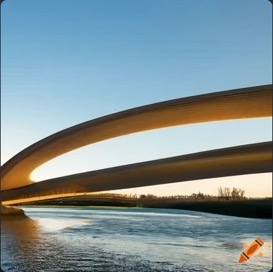 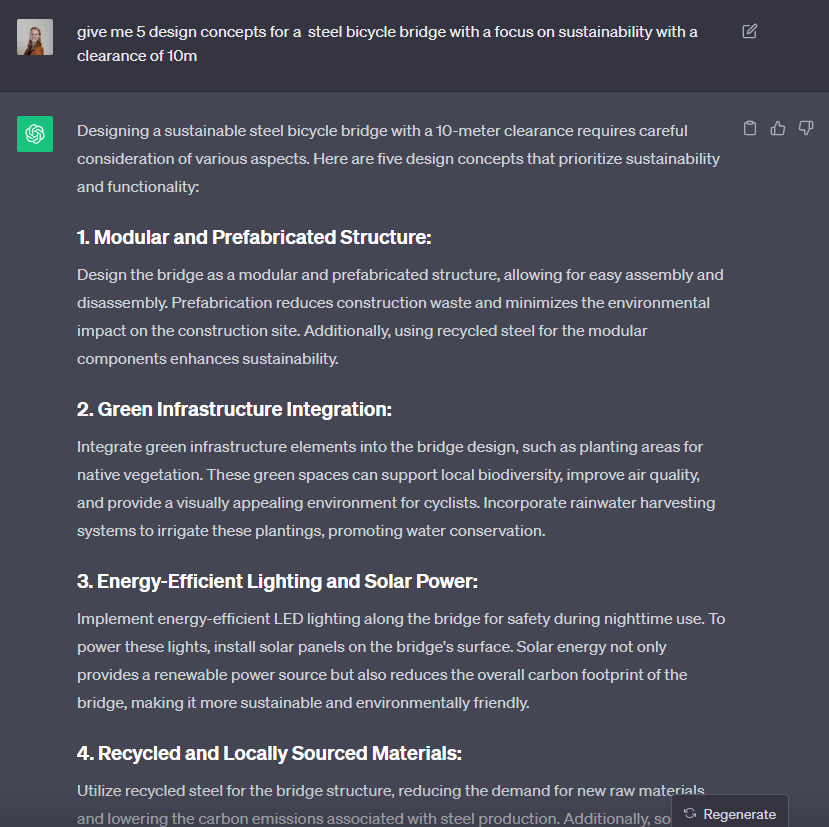 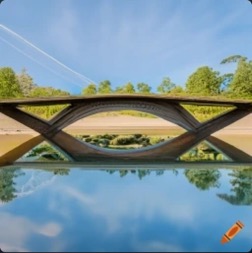 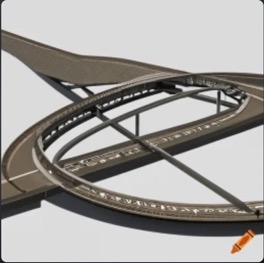 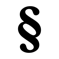 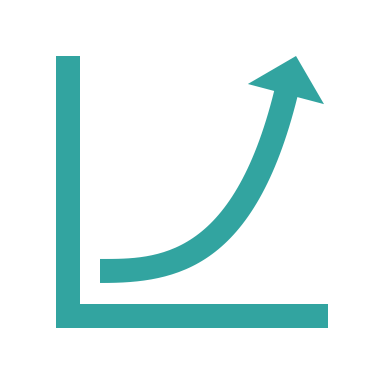 Optimisation I
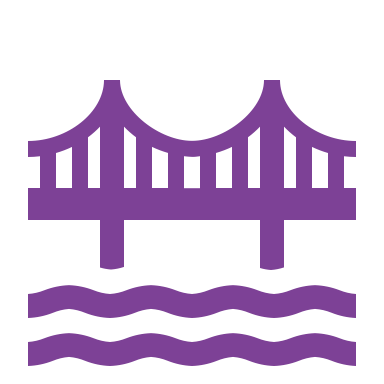 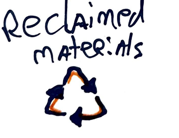 Bridge parameters
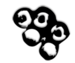 SPEA-2
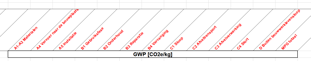 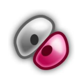 Maximise
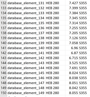 GA
SA
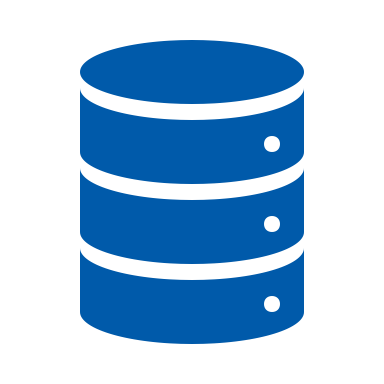 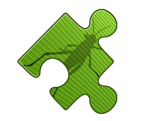 1.110 0.080 0.510 0.000 0.000 0.000 0.000 0.480 0.000 0.030 0.000 -0.040 2.170
1.120 0.020 0.050 0.000 0.000 0.000 0.000 0.050 0.010 0.030 0.000 -0.760 0.520
Virgin Steel
Re-used Steel
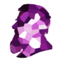 NSGA-2
K-means
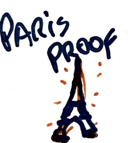 Reclaimed steel
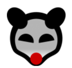 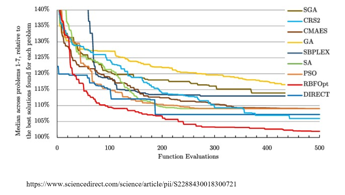 RBFOpt
CMA-ES
RBFMOpt
MACO
MOEA
NSGA-2
NSPSO
Minimise
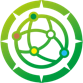 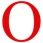 jEDE
NMD
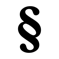 In
Process
Out
In
Process
Out
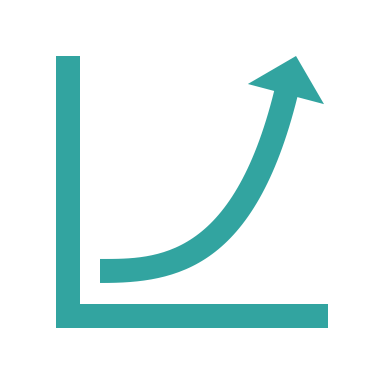 Optimisation I
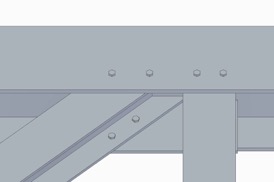 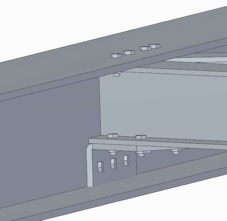 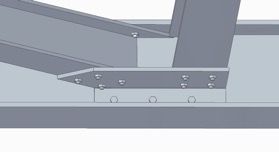 Demountable, reusable, and transportable
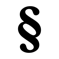 Detailing:
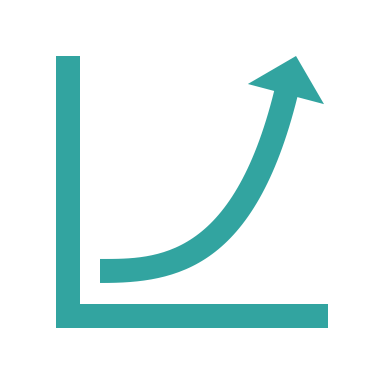 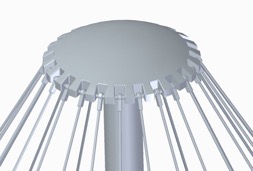 Integral Design
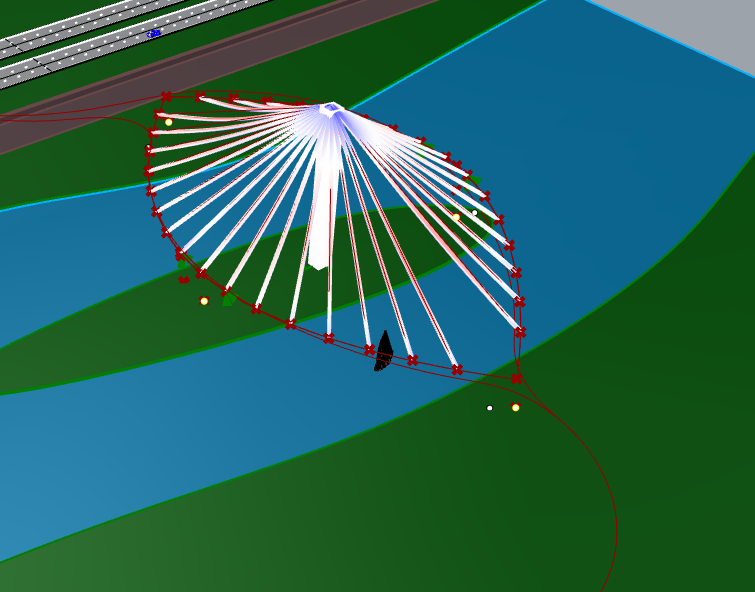 Parameters:
Pylon 
section width
Height
Tilt
Position
Cables 
Span between 
	cables
Safety:
Pylon 
Pylon bending, shear, normal force, stability
UC = 0.98

Cables 
Normal force cables
UC = 0.9
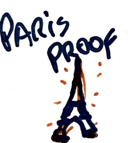 Minimise
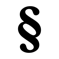 In
Process
Out
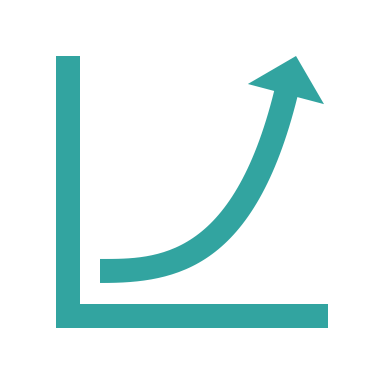 Optimisation II
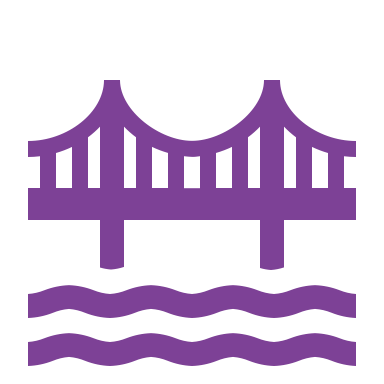 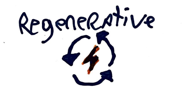 Maximise
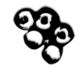 SPEA-2
Bridge parameters
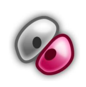 GA
SA
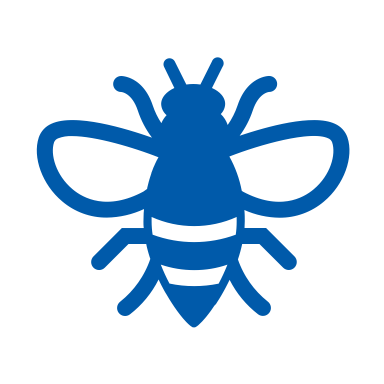 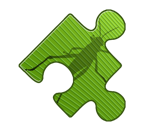 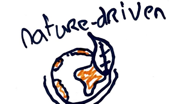 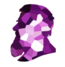 NSGA-2
K-means
Maximise
Bee
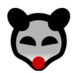 RBFOpt
CMA-ES
RBFMOpt
MACO
MOEA
NSGA-2
NSPSO
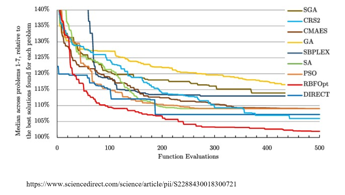 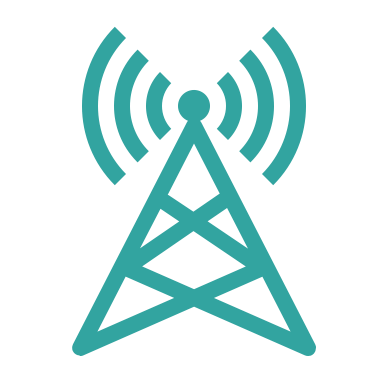 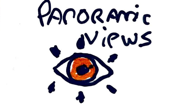 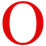 jEDE
Maximise
Icon
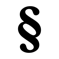 In
Process
Out
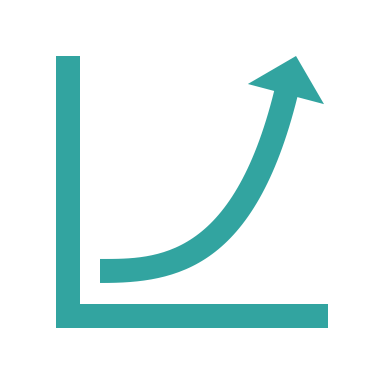 Optimisation II
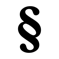 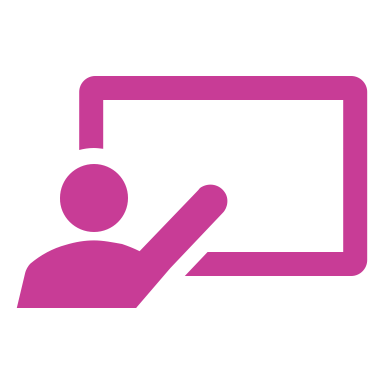 Presentation
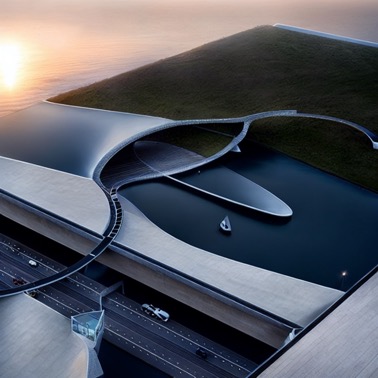 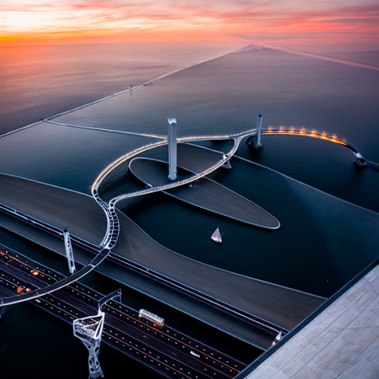 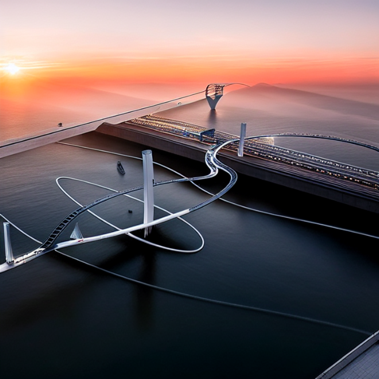 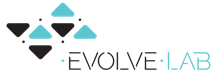 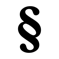 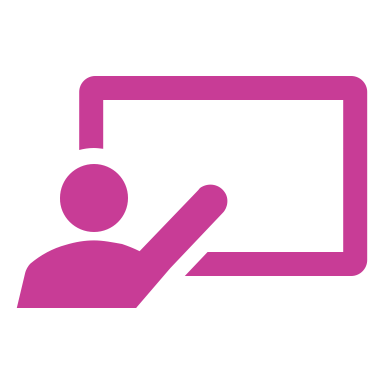 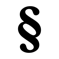 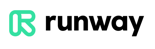 Conclusion
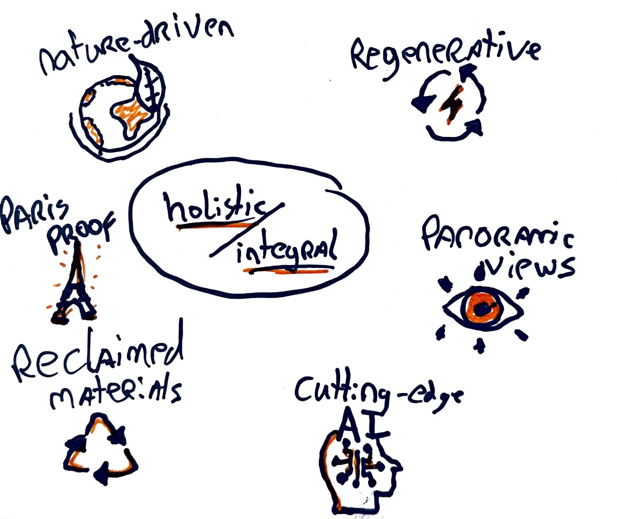 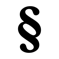